Mechanism and Game Design
Аукционы с Одномерными Участниками
Лекция 3
Nick Gravin (Николай Гравин)
Этапы Баесовской игры
Игры с одномерными игроками
Игры с одномерными игроками
Баесовское равновесие Нэша (BNE)
Характеризация BNE
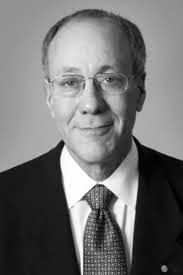 План Доказательства
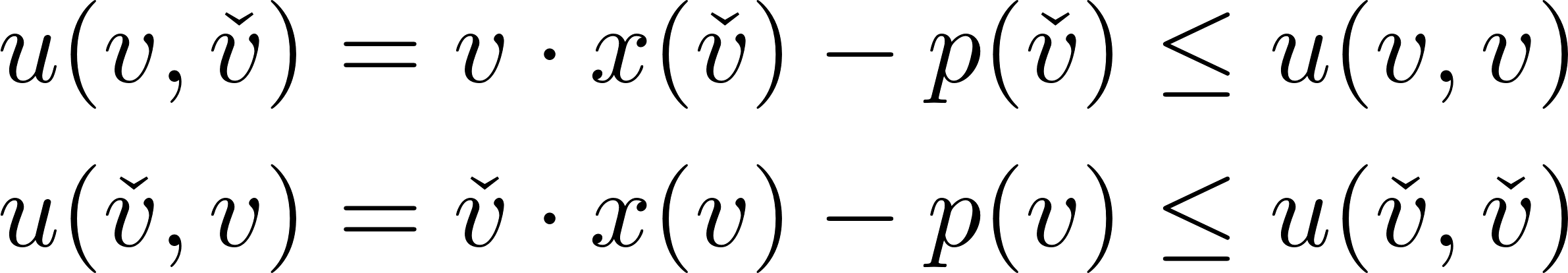 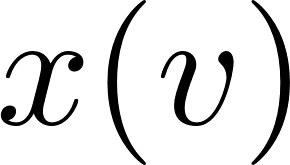 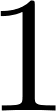 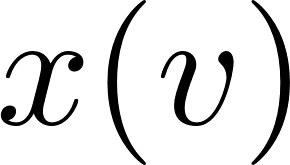 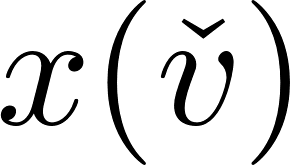 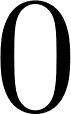 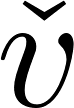 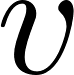 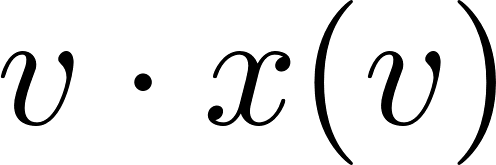 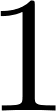 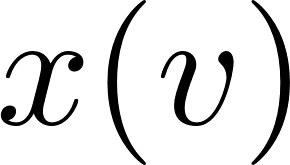 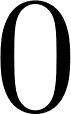 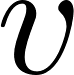 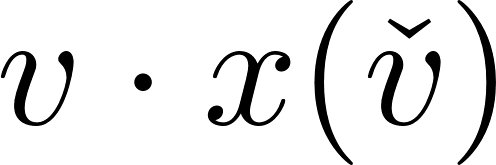 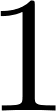 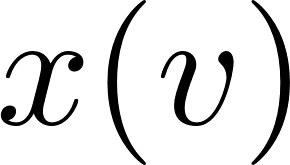 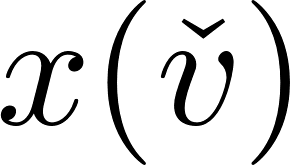 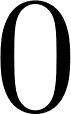 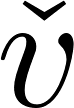 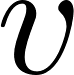 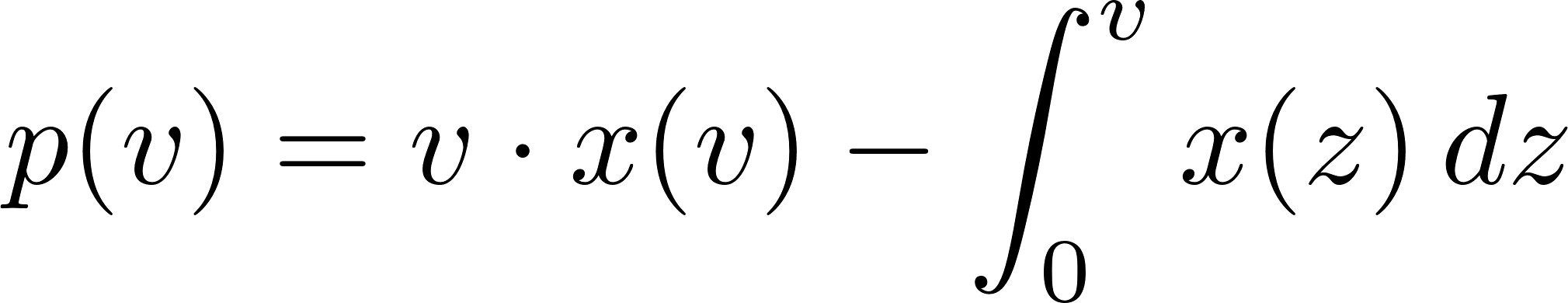 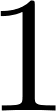 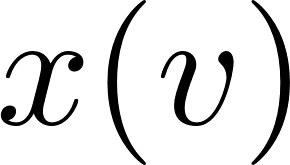 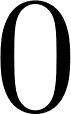 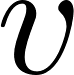 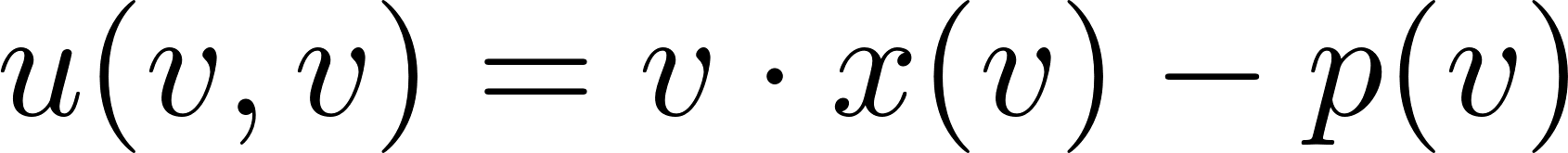 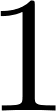 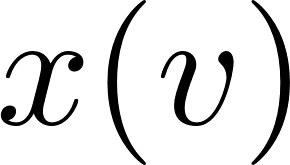 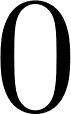 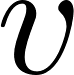 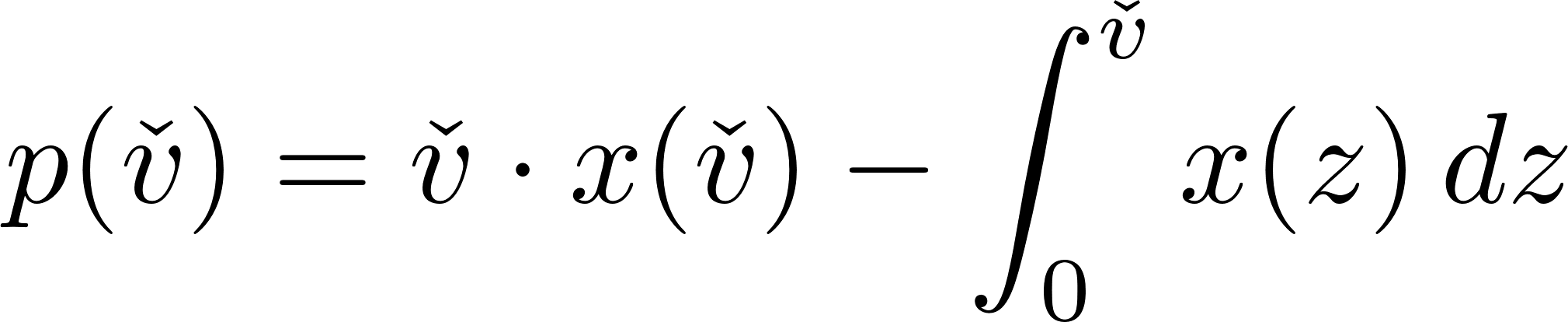 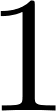 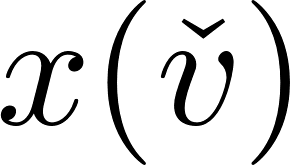 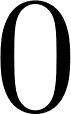 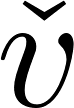 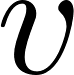 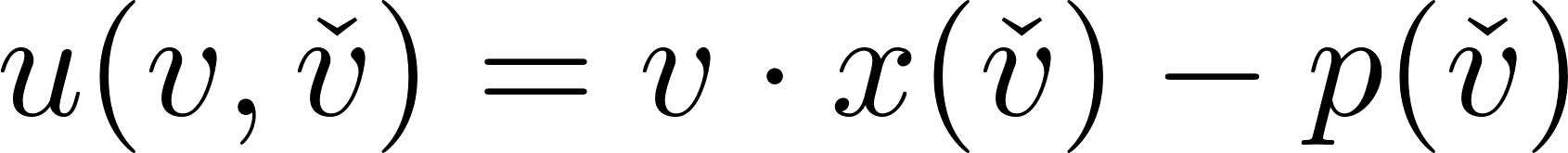 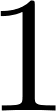 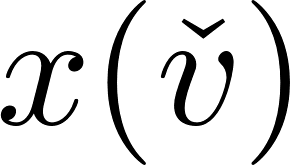 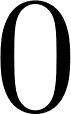 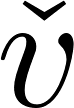 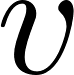 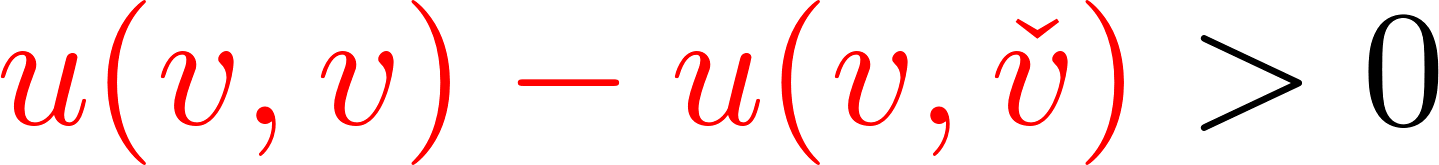 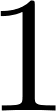 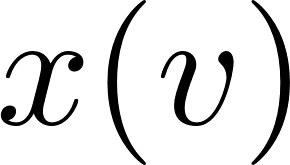 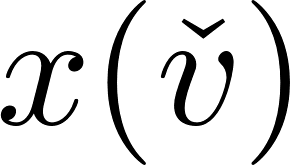 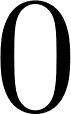 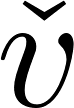 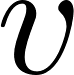 План Доказательства
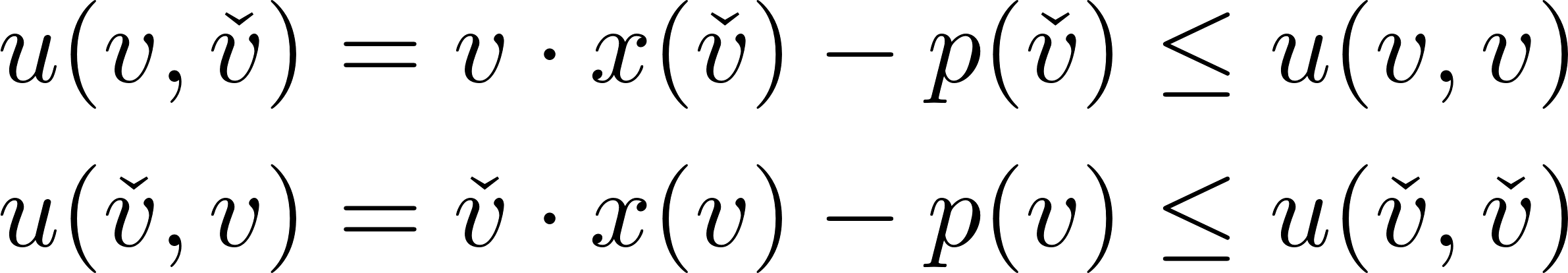 Монотонность
+
План Доказательства
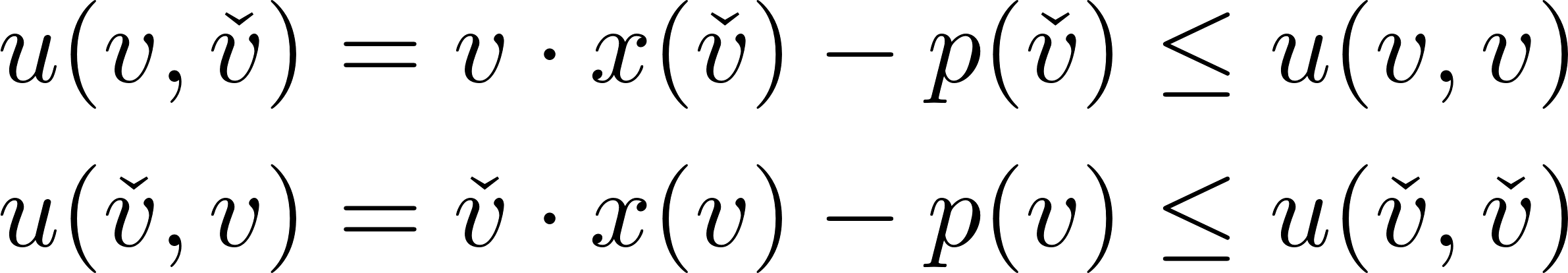 Платежное тождество
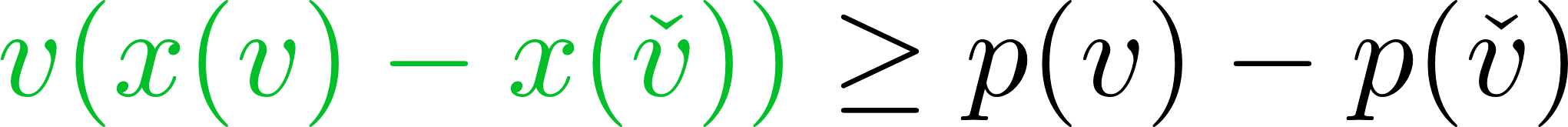 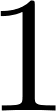 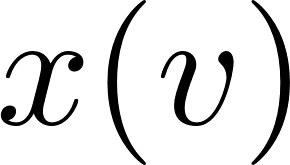 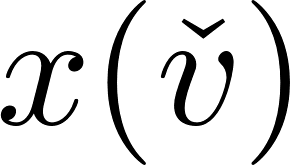 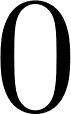 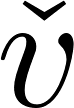 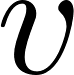 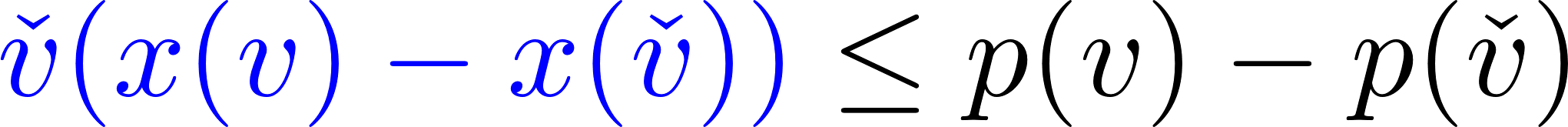 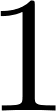 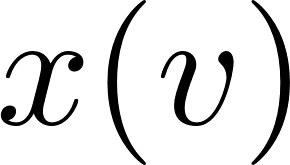 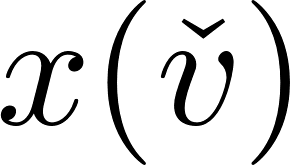 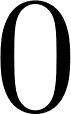 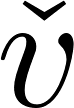 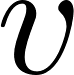 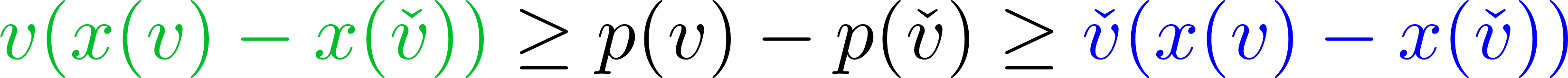 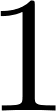 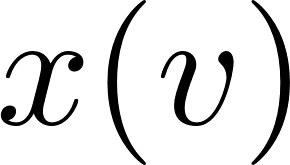 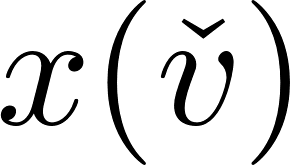 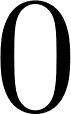 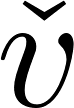 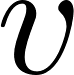 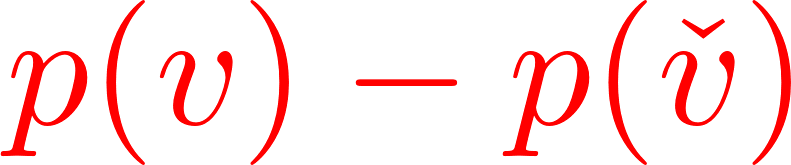 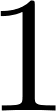 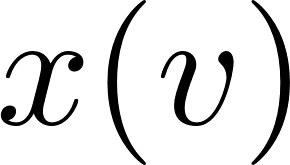 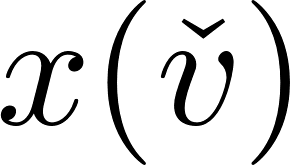 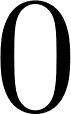 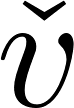 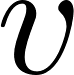 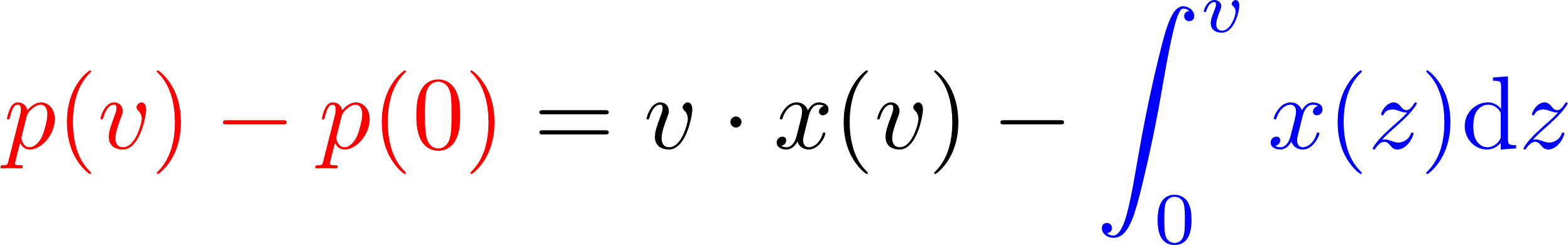 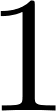 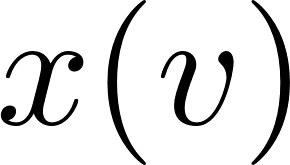 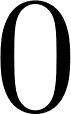 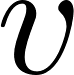 Характеризация BNE: послесловие
Мы не предполагали:
что играем 1 раунд в закрытом аукционе
может быть любая много раундовая схема
только победитель платит
может быть игра, где платят все
Показали, что все BNE имеют удобное представление.
Характеризация BNE
Характеризация: DSE
Не случайные игры
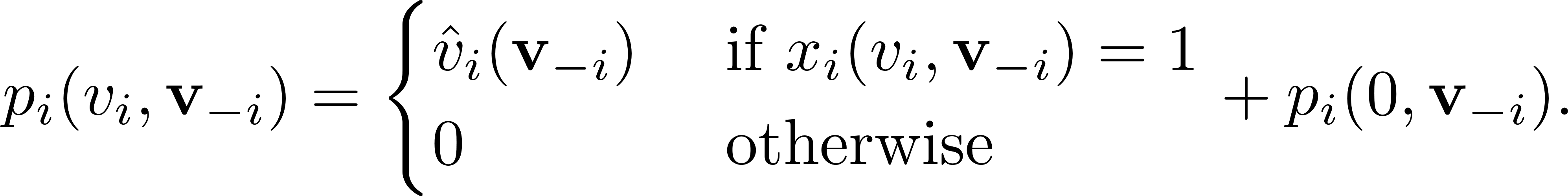 Принцип эквивалентности прибыли
Применение принципа эквивалентности прибыли
Применение принципа эквивалентности прибыли
Принцип Открытого Участия
Def [неформально] (Revelation Principle)
Среди механизмов с желаемым равновесием мы можем ограничить себя: 

закрытыми механизмами с одним раундом 

где говорить правду является равновесием.
Механизм прямого раскрытия
Bayes-Nash equilibrium
Dominant Strategy Equilibrium
Принцип Открытого Участия
Вопросы?
Пример: Position auction
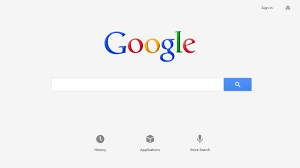 Bids
Lawyer + Credible
Advertiser 1
Advertiser 2
Вероятности клика:
Advertiser 3
Outcome 2
Outcome 1
Outcome 3
Slot 1:  0.5
Slot 1:  0.7
Slot 1:  0.6
Advertiser 4
Slot 2:  0.3
Slot 2:  0.3
Slot 3:  0.2
Пример: Position auction
Вероятности клика:
Advertiser 1
Outcome 2
Outcome 1
Outcome 3
Advertiser 2
Slot 1:  0.7
Slot 1:  0.6
Advertiser 3
Slot 2:  0.3
Advertiser 4
Мат. Ож. выгоды
Slot 1:  0.5
Slot 2:  0.3
Мат. Ож. платежа
Slot 3:  0.2
Пример: Position auction
Example: Position auction
0.7
0.6
0.5
0.3
0.2
2
3
5
6
20
15